Print two copies – one to use as dynamic visuals for student to place selection on speech bubble
ç√
ç√
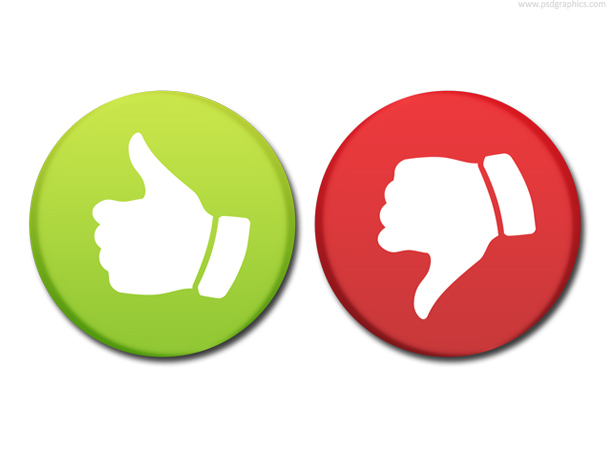 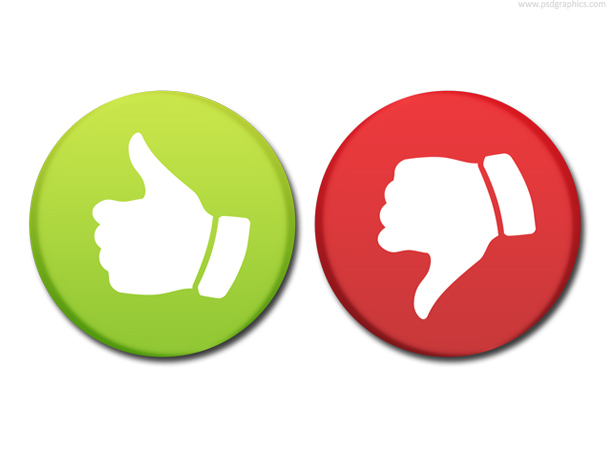 I don’t like it
I like it
ç√
ç√
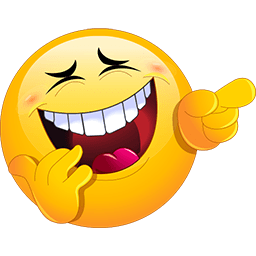 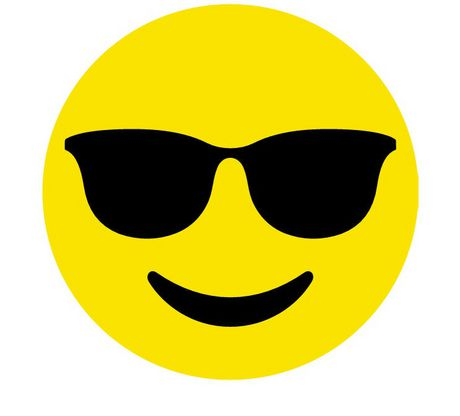 cool
that’s funny
ç√
ç√
ç√
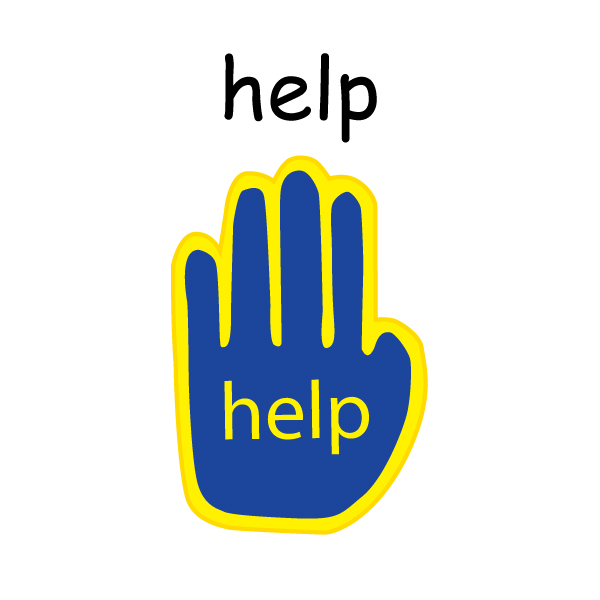 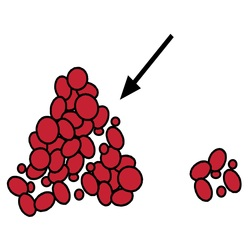 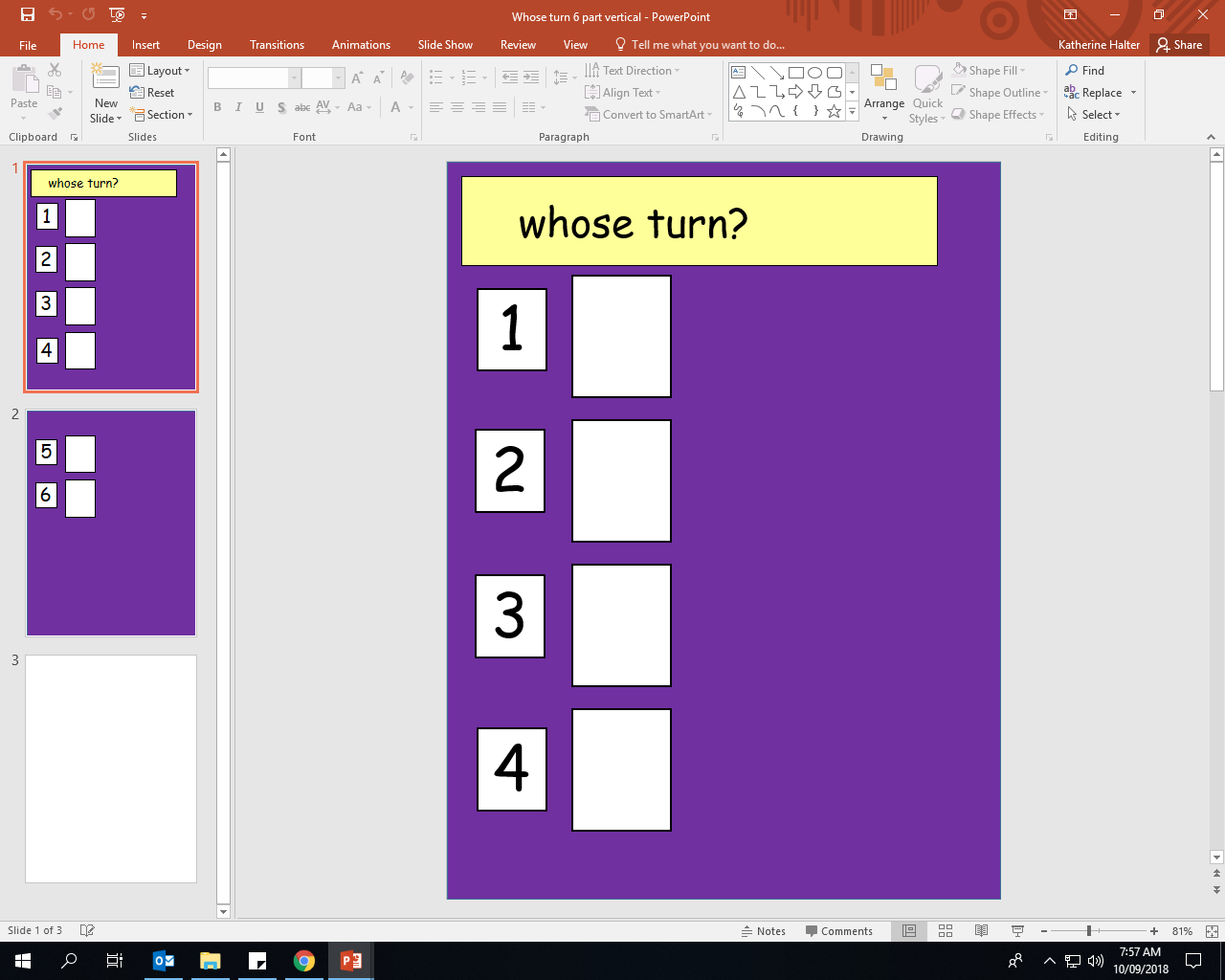 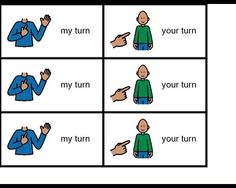 more/again
I want help
I want a turn
ç√
ç√
ç√
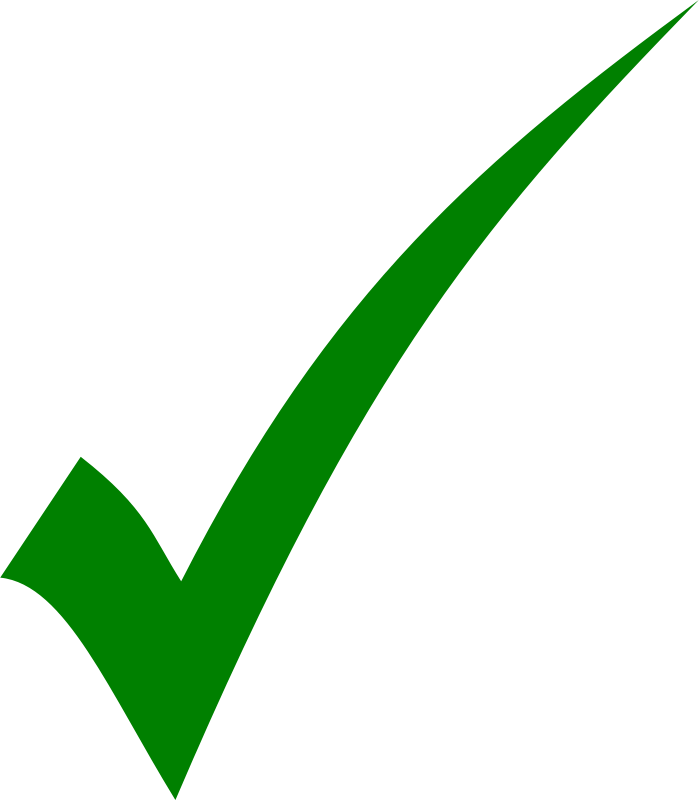 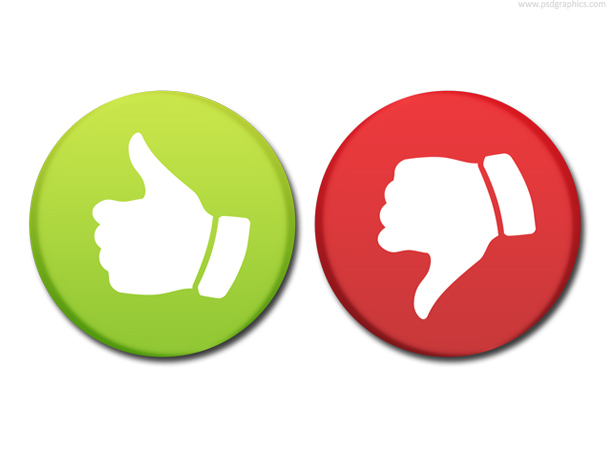 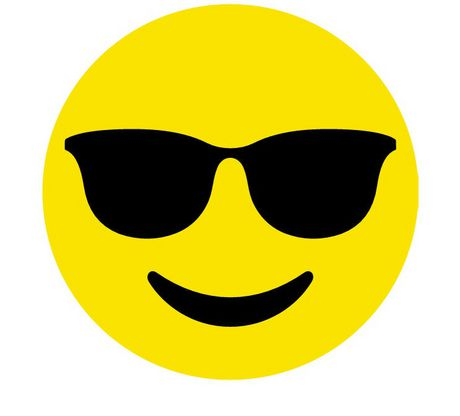 yes
I like it
cool!
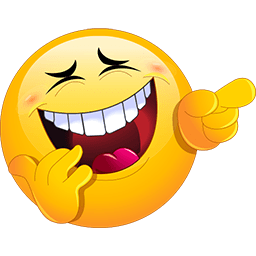 ç√
ç√
ç√
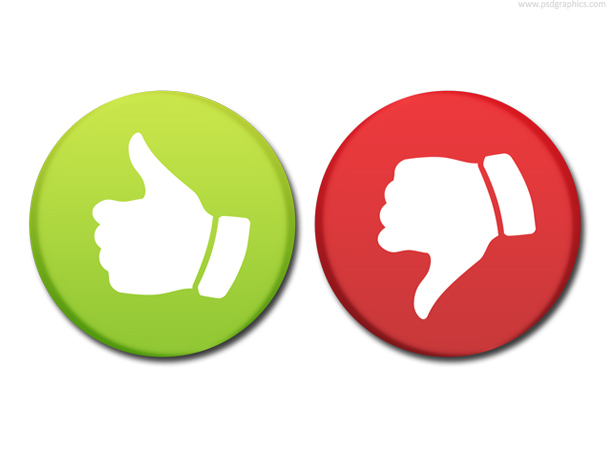 no
that’s funny!
I don’t like it
[Speaker Notes: Considering mealtimes and all structured lessons

Requests – I want help, I want a turn, more (frequent core vocab)
Adjectives – come, different, same, didn’t doesn’t, safe and unsafe (instead of good, bad), awesome, that’s funny, cool!]